꾸뻬 씨의 행복 여행
32183303 이시윤 독수리
꾸뻬 씨의 행복여행 (영화)
https://youtu.be/kf4PgEVAJKw
프랑수아 를로르
프랑수아 를로르(Francois Lelord, 1953~)는 프랑스 파리에서 태어났다. 1985년 정신과 전문의 자격을 취득하고 파리 르네 데카르트 대학 병원에서 정신과 과장으로 근무했다. 건축과 회화, 문학 등 다방면에 관심을 가진 그는 현대인들의 정신질환을 치유하기 위한 또 다른 방법으로 글쓰기를 시작하고, 2002년 자신의 임상 경험을 바탕으로 한 『엑또르 씨의 행복 여행』(국내에는 ‘꾸뻬 씨’로 소개되었다)을 출간했다. 행복의 의미를 찾아 떠난 이 정신과 의사의 이야기는 출간과 동시에 유럽에서 베스트셀러 순위에 오르며 전 세계 12개 국에서 소개되었다. 2006년 9월에는 세 번째 시리즈 『엑또르 씨의 시간 여행(Le nouveau voyage d'Hector a la recherche du temps qui passe)』이 출간돼 전 세계의 엑또르 팬들을 설레게 하고 있다. (출처: 네이버 지식배과))
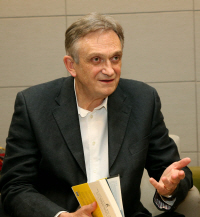 행복을 위해 떠나는 꾸뻬 씨.
“ 이제 꾸뻬는 여러 나라를 여행할 것이고, 세상 모듯 곳에서 무엇이 사람들을 행복하게 하고 무엇이 불행하게 하는가를 발견하고자 할 것이다.”
행복을 찾고, 배우는 꾸뻬 씨.
행복의 첫번째 비밀은 자신을 다른 사람과 비교하지 않는 것이다.
행복은 때때로 뜻밖에 찾아온다….
행복의 관문 5가지.
“우정, 사랑, 나눔, 다른 사람들의 행복과 불행에 주의를 기울이는 것, 자신이 다른 사람들에게 쓸모가 있다고 느끼는 것이지.”
토의1.
“당신만의 행복의 비결이 있다면?”
토의2.
“행복은 목적이 아니고 순간이다?”
토의3.
“행복한가요?”
끝.